СССР во второй половине ХХ века
Основные периоды:
Послевоенный период (1945 – 1953) 
Период “оттепели” (1953 – 1964) 
Период “застоя” (1964 – 1985) 
Период “перестройки и гласности” (1985 – 1991) 
Распад СССР 1991 г.
Внутренние задачи СССР в 1945 – 1953 гг.
Восстановление промышленности
Восстановление сельского хозяйства
Денежная реформа
Для восстановления промышленности требовалось:
Демилитаризация – завершилась к 1946 – 1947 гг.
Восстановление разрушенных предприятий на оккупированных территориях
Строительство новых предприятий


В целом промышленность была восстановлена к 1947 году
Восстановление сельского хозяйства
усилилось внешнеэкономическое принуждение крестьян
снизились цены на сельскохозяйственную продукцию
произошло укрупнение колхозов (их количество сократилось в три раза)
произошло внедрение социалистических принципов хозяйствования в регионах Западной Украины, Западной Белоруссии, Прибалтики
Денежная реформа
Отмена карточной системы в 1947 году
Обмен денег по курсу 1:10 в ограниченном количестве

Реформа укрепила финансовую систему страны, но вызвала недовольство населения.
Продолжение репрессий
Жёсткая критика и преследования деятелей культуры и творческой интеллигенции (А. Ахматова, М. Зощенко и др.)
“Ленинградское дело” (уволены более 2 тыс. работников, казнены около 200 человек)
“Дело врачей” (были обвинены в попытке отравить руководителей страны)
“Холодная война” (1947 – 1991)
Конфронтация двух военно-политических группировок, возглавляемых СССР и США
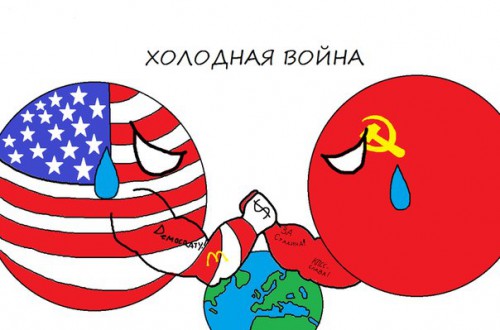 Позиция СССР
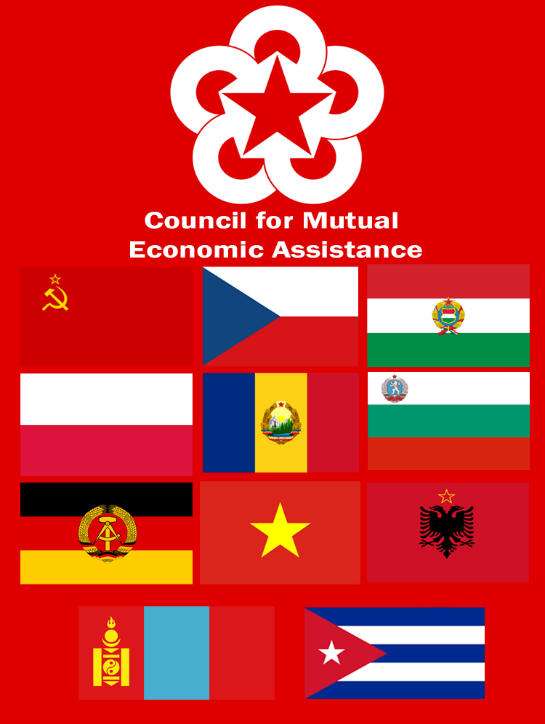 Стремление расширить влияние в Европе и в Азии
Установление в Восточной Европе просоветских социалистических режимов: Болгария, Польша, Чехословакия, Венгрия, Югославия, Румыния, Албания, Восточная Германия

Создание Совета экономической взаимопомощи (СЭВ), 1947 г.

Создание Организации Варшавского Договора (ОВД), 1955 г. – военно-политический союз социалистических стран
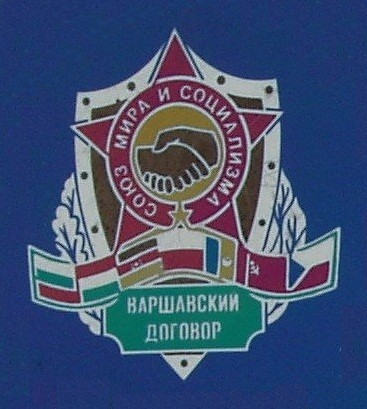 Позиция Запада
“Доктрина Трумэна”, 1947 г.: сдерживание и недопущение дальнейшего расширения влияния СССР

План Маршалла: программа экономической помощи европейским странам при условии убрать коммунистов из правительства

Образование НАТО, 1949 г. – военно-политический союз западных стран
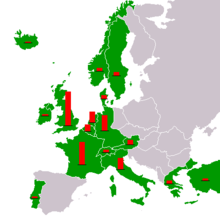 Итоги внешней политики послевоенного времени:
Раскол Европы на Западную (империалистическую) и Восточную (коммунистическую)

Образование противоборствующих военных блоков: ОВД и НАТО

Начало гонки ракетно-ядерных вооружений

Мир стал биполярным: две сверхдержавы США и СССР боролись за сферы влияния
Смерть Сталина – 5 марта 1953 года
Руководство страной осуществляют Маленков, Берия и Молотов

Усиливается влияние Берии

Заговор против Берии – организовали Хрущёв и Булганин
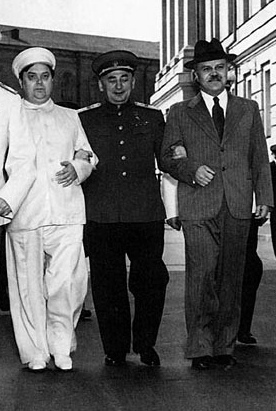 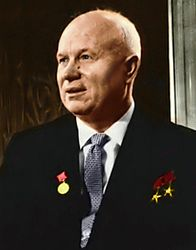 Первым секретарём ЦК КПСС становится Н. С. Хрущёв
ХХ съезд КПСС, 1956 г.
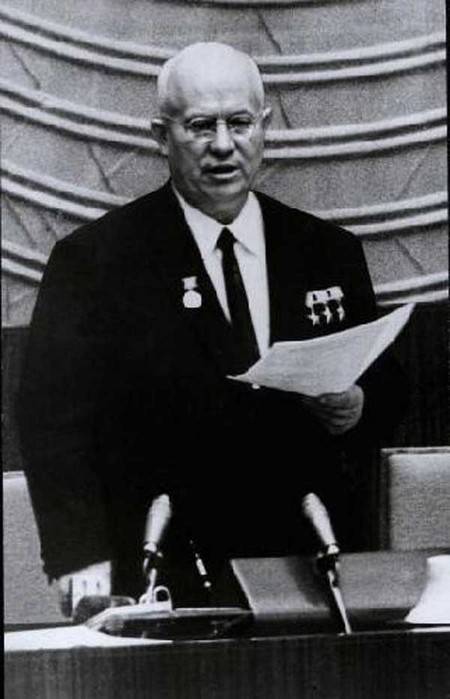 Доклад Н. С. Хрущёва “О культе личности и его последствиях”

Началась реабилитация жертв сталинских репрессий

Начинается период “оттепели” – ослабление тоталитарной власти, либерализация режима, демократизация общественной и политической жизни
Реформа сельского хозяйства
Рост закупочных цен на сельскохозяйственную продукцию
Уменьшение налогов с личного хозяйства
Увеличение хозяйственных дотаций
Освоение целинных земель
Образуются совхозы, где работникам платят зарплату
Начало кукурузной кампании
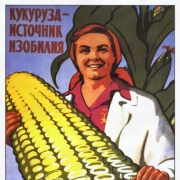 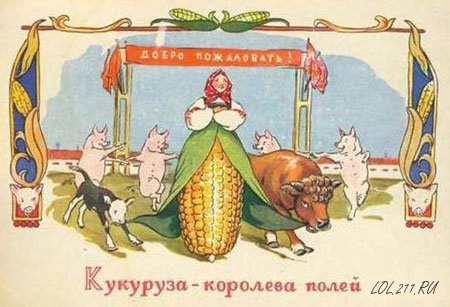 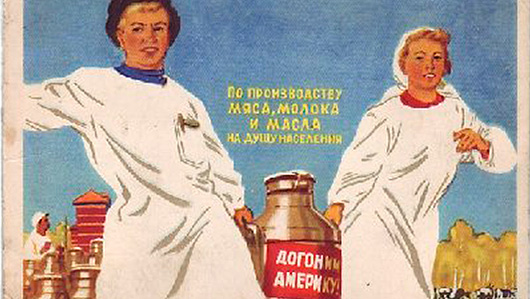 Научно-техническая революция
Первый искусственный спутник Земли, 1959 г.
Первый человек в космосе – Ю. А. Гагарин, 1961 г.
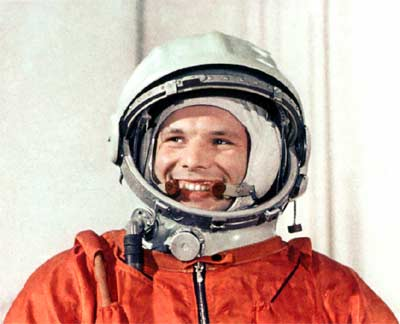 Социальные реформы
Колхозники получили паспорта и пенсии
Рабочие могли переходить с одного предприятия на другое, им предоставлялся оплачиваемый отпуск
Началось активное жилищное строительство
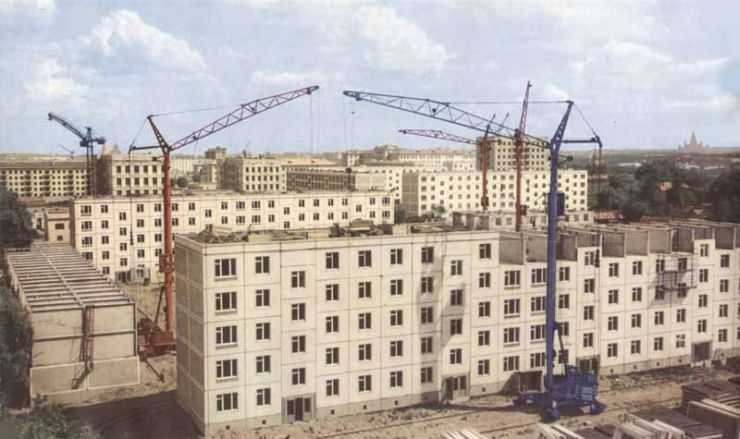 Внешняя политика СССР в период “оттепели”
Три направления:
                   
Отношения с социалистическими странами
Отношения с капиталистическими странами, в т. ч. США
Отношения с “третьими” странами
Недовольство политикой Хрущёва
Народ недоволен ростом цен на продукты и очередями
Партийное руководство недовольно административными и кадровыми рeформами
Октябрь 1964 г. – тайный пленум ЦК КПСС -->    
Отставка Хрущёва


Первым секретарём ЦК КПСС стал Л. И. Брежнев
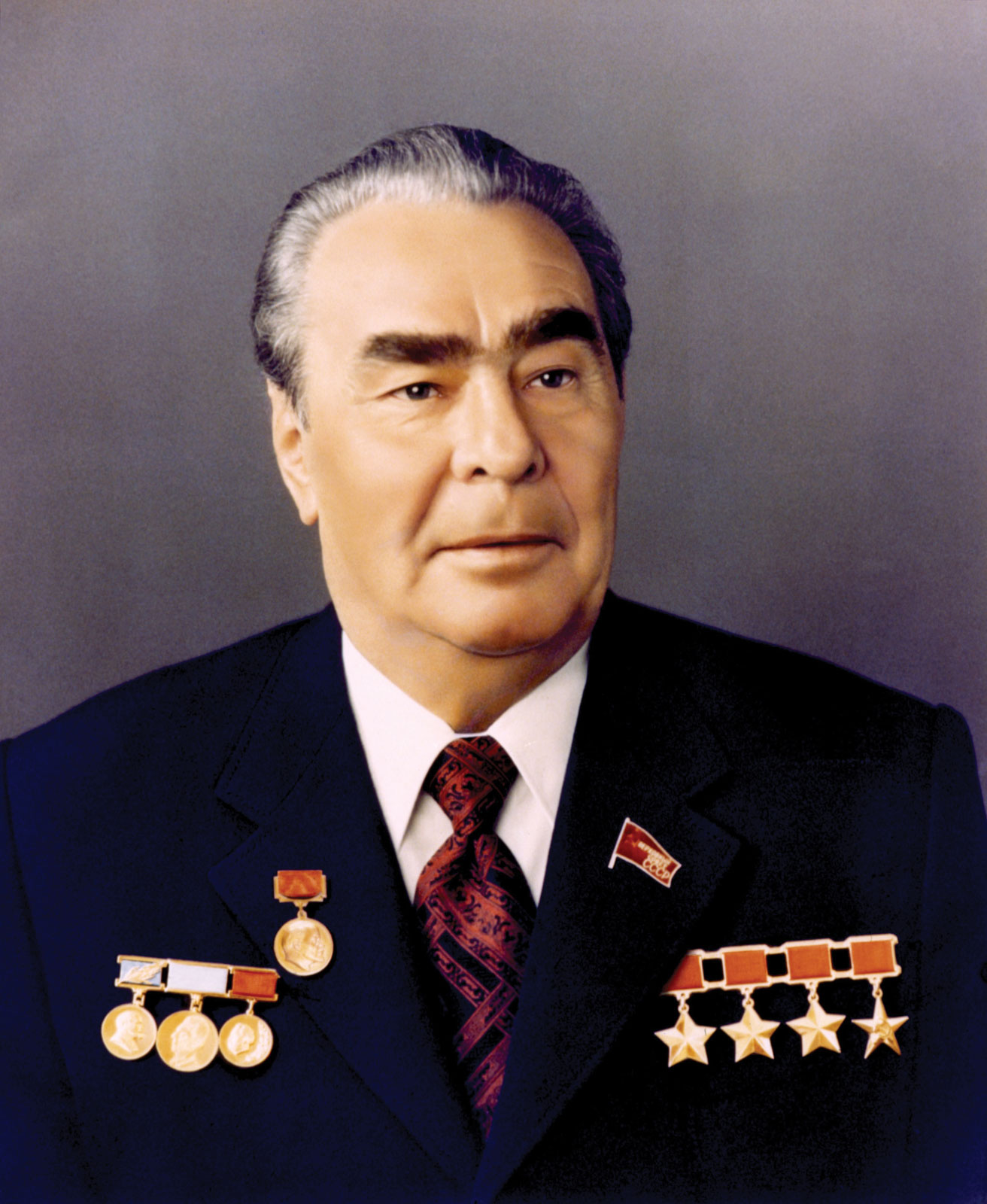 Внутренняя политика
Усиление контроля коммунистической партии за всеми сферами жизни общества

Укрепление позиции партийного руководства

Расцвет коррупции

У партийных чиновников были свои магазины, места отдыха, парикмахерские, ателье
Неосталинизм
С 1965 года снова высоко оценивается роль Сталина в победе в ВОВ
Исчезает критика культа личности Сталина
О материалах ХХ съезда больше не говорят
Новый курс означал реабилитацию Сталина
В литературе, кино появляется образ Сталина 
как мудрого руководителя, думающего о своём народе
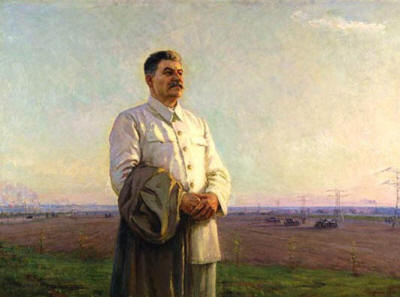 Пик могущества КГБ
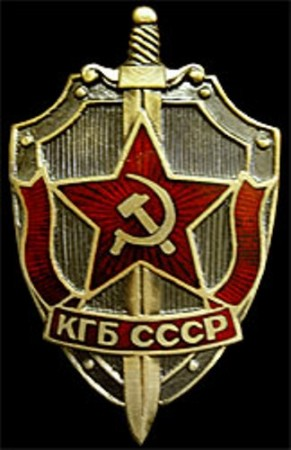 Увеличилось финансирование
Был создан отдел КГБ по борьбе с инакомыслием и диссидентством
Сотрудники КГБ работали на всех предприятиях и во всех сферах общественной жизни
Прослушиваются телефонные разговоры, поощряются доносы
Наиболее ярких диссидентов отправляли в психиатрические лечебницы
Конституция 1977 года
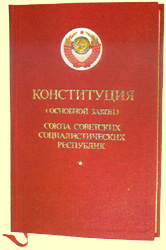 Понятия “развитой социализм”, “советский народ”
Отсутствие заверений о скором построении коммунизма
Обосновывалась ведущая роль коммунистической партии в руководстве государством и обществом
Декларировались права граждан на отдых, бесплатное лечение и образование
Провозглашалась свобода слова, демонстраций, вероисповедания (на самом деле не соблюдалось)
Возвеличивание Брежнева
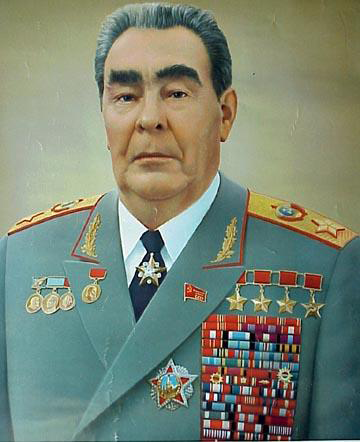 Высокие звания (маршал)
Высокие награды
Овации перед каждым выступлением





Происходит как бы возрождение культа личности, но старый, больной и практически недееспособный лидер вызывал в обществе презрение и жалость, слагались анекдоты.
Ю. В. Андропов (ноябрь 1983 – февраль 1984 гг.)
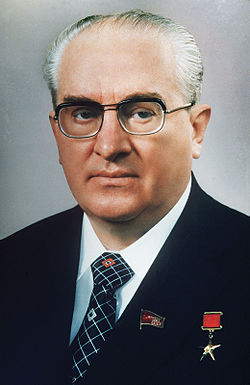 Борьба с коррупцией
Укрепление трудовой дисциплины
К. У. Черненко (февраль 1984 – март 1985 гг.)
Личный друг Л. И. Брежнева
Вернул чиновников, разжалованных Ю. В. Андроповым
Возвращение к пропаганде успехов социализма
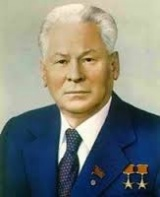 В целом в период 1964 – 1985 гг.
руководство страны фактически законсервировало политическую и экономическую систему общества, исключив возможность радикальных перемен.

Этот этап впоследствии был назван эпохой застоя.
Экономика в период застоя
Был проведён ряд реформ в промышленности и сельском хозяйстве, но они оказались неэффективными
СССР стал мировым лидером по импорту зерна
С конца 7О-х гг. СССР принципиально отстаёт в экономическом развитии от развитых стран Запада, не вступив в новый этап НТР, связанный с внедрением компьютеров
Социальная сфера
Экономические трудности отразились на социальной сфере

Диспропорция между количеством денег у населения 
и предложением услуг, продуктов
Хронический дефицит товаров
Повышение цен
Введение карточной системы на продукты
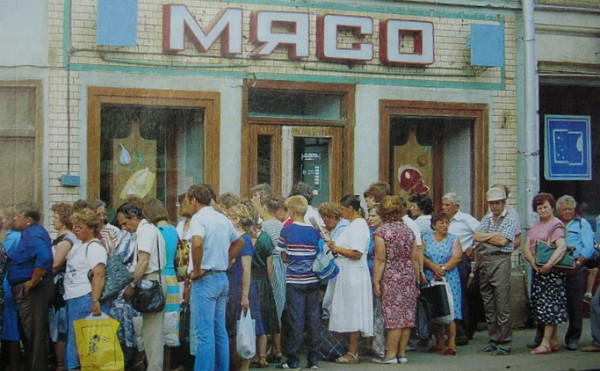 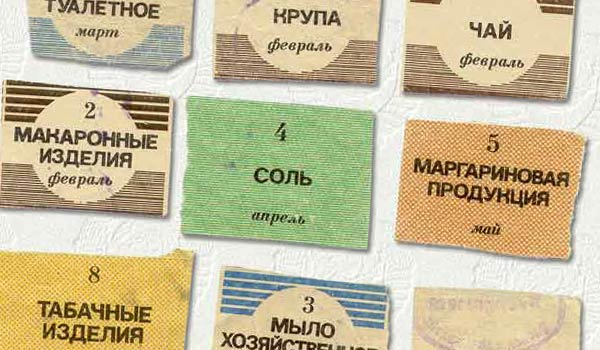 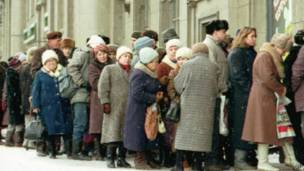 Внешняя политика
Сохранить “социалистический лагерь”
Реализовать концепцию “мирного сосуществования” с капиталистическими странами
Поддерживать “прогрессивные” движения и режимы во всём мире
Внешняя политика
Доктрина Брежнева – концепция ограниченного суверенитета – жёсткий контроль над странами Восточной Европы.
Ввод советских войск в Чехословакию, 1968 г.
Жёсткая конфронтация с Китаем, прекращение культурных и экономических отношений
Участие в войне во Вьетнаме
Снижение напряжения с США (договора об ограничении вооружений), затем усиление напряжения (размещение в Европе ракет обеими сторонами, размещение оружия в космосе)
Ввод советских войск в Афганистан, 1979 г.
Кризис общества
в экономике – отставание от западных стран
во внешней политике – крайняя конфронтация с Западом
в культурной жизни – жёсткая цензура, двойственность культуры (официальная и неофициальная)


Возникла острая необходимость перемен
М. С. Горбачёв
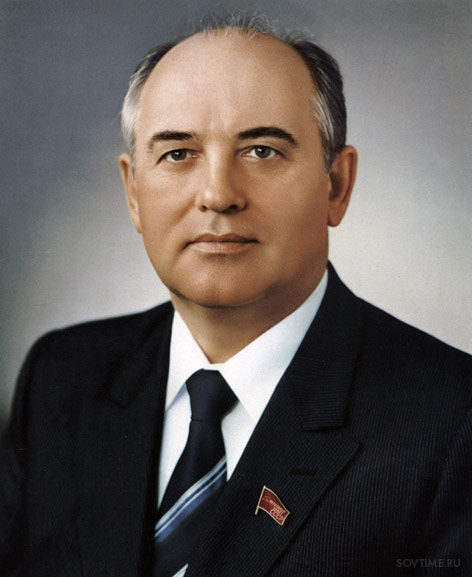 Программа модернизации:
Гласность – цель: сделать достоянием общественности внутренние проблемы страны
Перестройка – стремление к реконструкции не только экономики, но и всего общественного порядка
Ускорение – призыв ускорить темпы экономического развития страны
Основные направления внутриполитических реформ:
Возрождение местного самоуправления
Политический плюрализм
Создание правового государства, базирующегося на принципах разделения властей, парламентаризме и правах человека
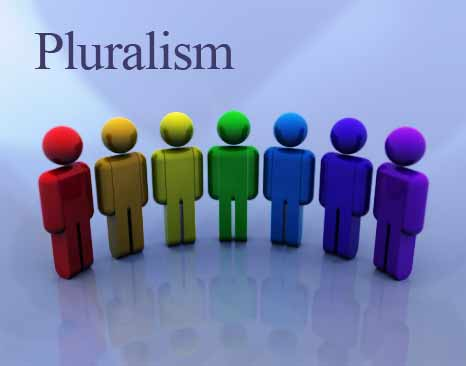 Новый законодательный орган, 1988 г.:
Съезд народных депутатов СССР (и соответствующие республиканские съезды) – высший орган законодательной власти
Новые политические законы:
О правах граждан на судебное обжалование действия администрации
О свободе прессы и средств массовой информации
Об общественных организациях
О свободном въезде и выезде из СССР
Отменены статьи за антисоветскую пропаганду, санкции в отношении религии
I съезд народных депутатов (май-июнь 1989 г.)
На съезде сформировалась оппозиция, лидерами которой стали А. Д. Сахаров и Б. Н. Ельцин
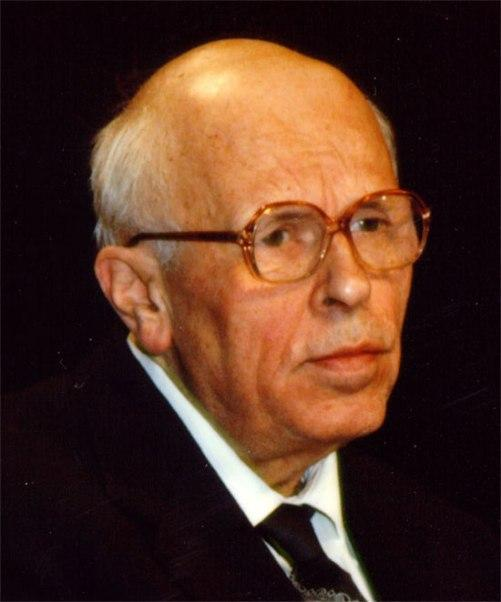 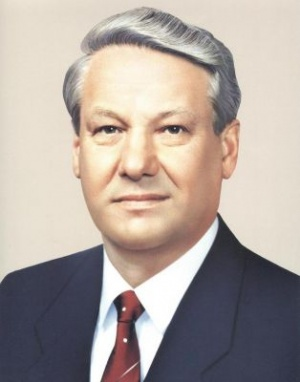 II съезд народных депутатов (декабрь 1989 г.)
Принятие новой демократической платформы
Признание многопартийности
Признание политического плюрализма
Введение новой должности – Президент СССР
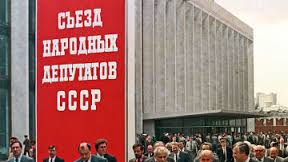 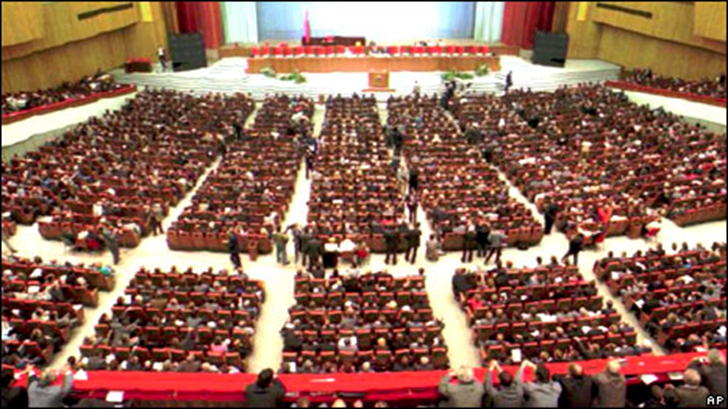 III съезд народных депутатов (март 1990 г.)
Отмена 6 статьи Конституции о главенствующей роли КПСС
Избрание Президента СССР – 60% получил М. С. Горбачёв
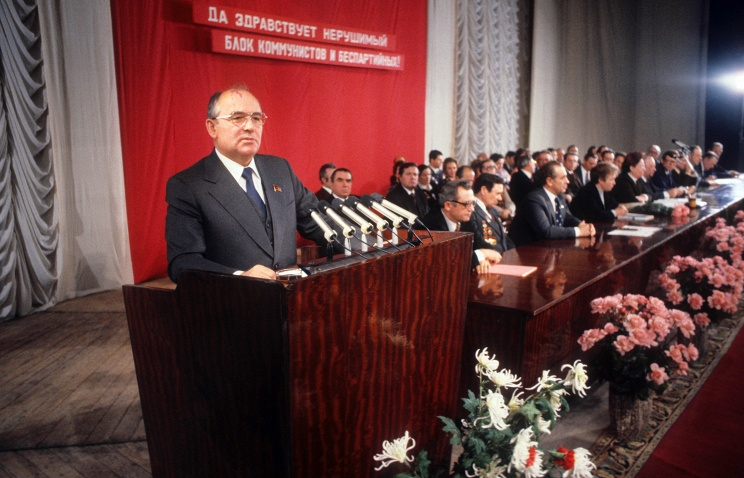 Борьба за власть
В руководстве КПСС участились нападки на М. С. Горбачёва и перестроечный курс
Горбачёв теряет популярность и в партии и в обществе
В апреле и июле 1991 г. ряд членов ЦК потребовали его отставки
Направления развития экономики:
Научно-техническая революция
Технологическое перевооружение машиностроения
Активизация „человеческого фактора“

Ставка на энтузиазм, не подкреплённая необходимой техникой и квалификацией работников, приводила не к ускорению развития, а к многочисленным авариям. Крупнейшая из них – авария на Чернобыльской АЭС, 1986 г.
Административные кампании:
Борьба с алкоголизмом
Борьба с „нетрудовыми доходами“
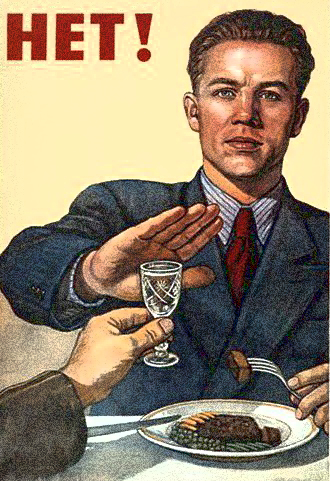 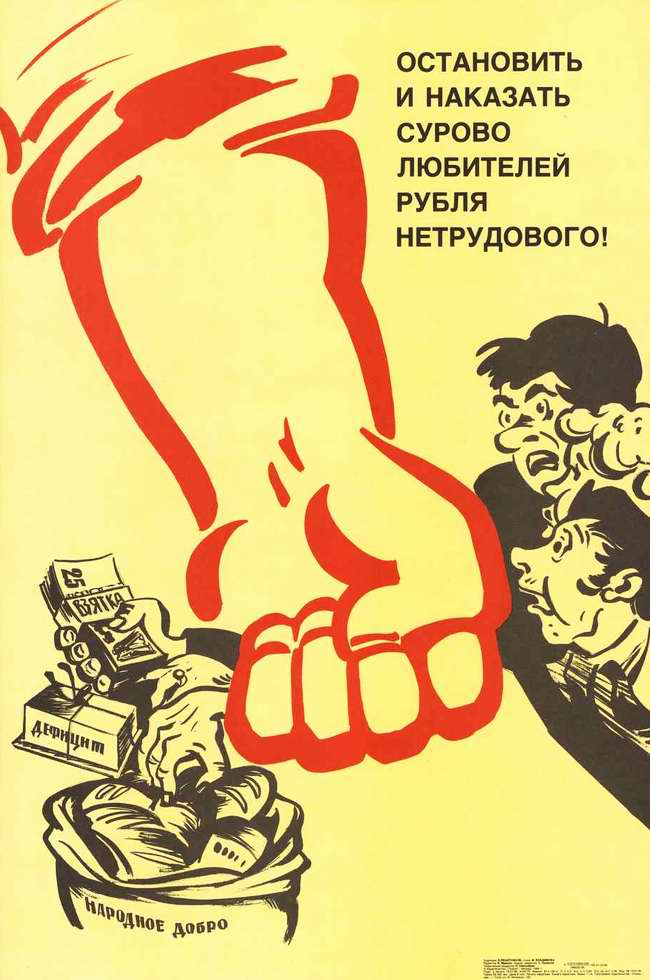 Экономическая реформа, 1987 г.
Расширены права предприятий

Государственный план заменялся госзаказом

В сельском хозяйстве возникали, кроме колхозов и совхозов, аграрные комбинаты, арендные коллективы, фермерские хозяйства
Новые экономические законы:
О кооперации
Об индивидуальной трудовой деятельности

Возникла возможность частного предпринимательства

Новая цель экономической реформы – переход к рыночной экономике. 
Постепенно проходила приватизация объектов гос. Собственности, учреждение банков, АО
Ухудшение экономической ситуации
Сокращение объёмов производства в сельском хозяйстве и промышленности
Рост инфляции
Быстрое снижение уровня жизни населения

Экономическая политика Горбачёва отличалась непродуманностью, половинчатостью. Это усиливало кризис народного хозяйства, дисбаланс между его различными секторами
Внешняя политика
Концепция „нового политического мышления“ – отказ от идеи раскола мира на две противоположные политические системы, признание его единым и взаимозависимым
Приоритеты внешней политики – совместное решение глобальных проблем, совместное строительство единого европейского рынка
Встречи Горбачёва с президентами США
Проводились ежегодно. В ходе переговоров были заключены договора:
Об уничтожении ракет средней и меньшей дальности
Об ограничении стратегических наступательных вооружений
Вывод советских войск из Афганистана
Восстановление отношений с Китаем
Вывод советских войск с баз в странах Восточной Европы

Курс СССР вызвал падение авторитета правящих сил в странах Восточной Европы, что привело к „бархатным революциям“ в ряде стран. Новые правительства взяли курс на выход из сферы влияния СССР.
Просчёты во внешней политике СССР
Горбачёв рассчитывал на значительную финансовую помощь Запада, которой не последовало.
Западные страны поддерживали отдельные союзные республики, поощряя их сепаратизм
Парад суверенитетов
199О г. – Латвия, Литва, Эстония (затем и другие республики) приняли Декларации о государственном суверенитете, устанавливавшие приоритет своих законов над законами Союза
Страна вступила в полосу дезинтеграции
Был проведён референдум, март 1991 г.
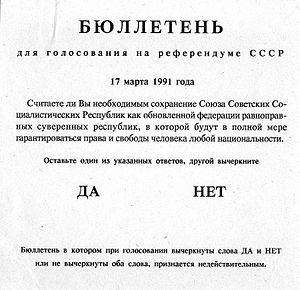 Попытка государственного переворота,август 1991 г.
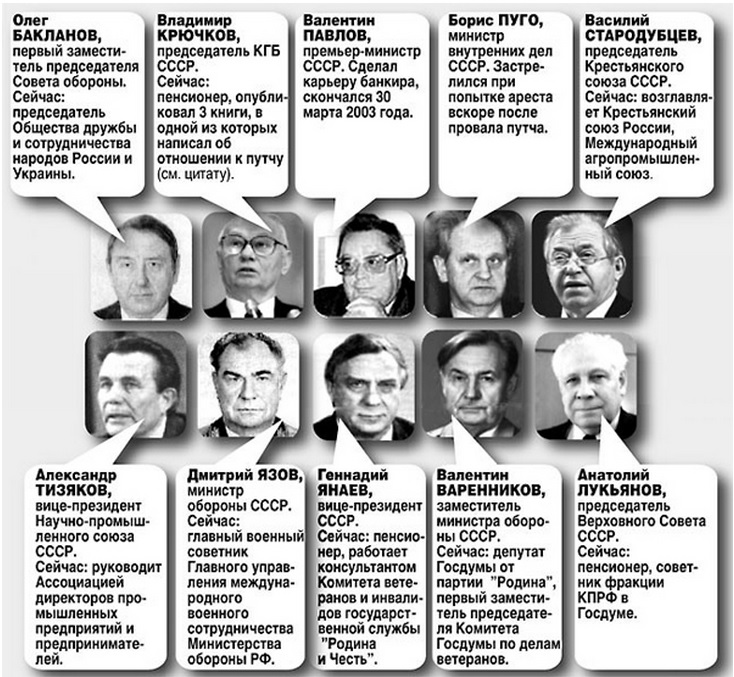 Горбачёв отдыхал в Крыму
В Москве был учреждён Государственный комитет по чрезвычайному положению – ГКЧП, во главе – Г. И. Янаев
Меры ГКЧП
Введение чрезвычайного положения в отдельных регионах СССР
Запрет деятельности оппозиционных партий
Запрет митингов и демонстраций
Контроль над средствами массовой информации (СМИ)
Противодействие ГКЧП
Удалось организовать Б. Н. Ельцину – на тот момент Президенту РСФСР

Члены ГКЧП были арестованы
Ельцин издал указ о запрете деятельности КПСС на территории России
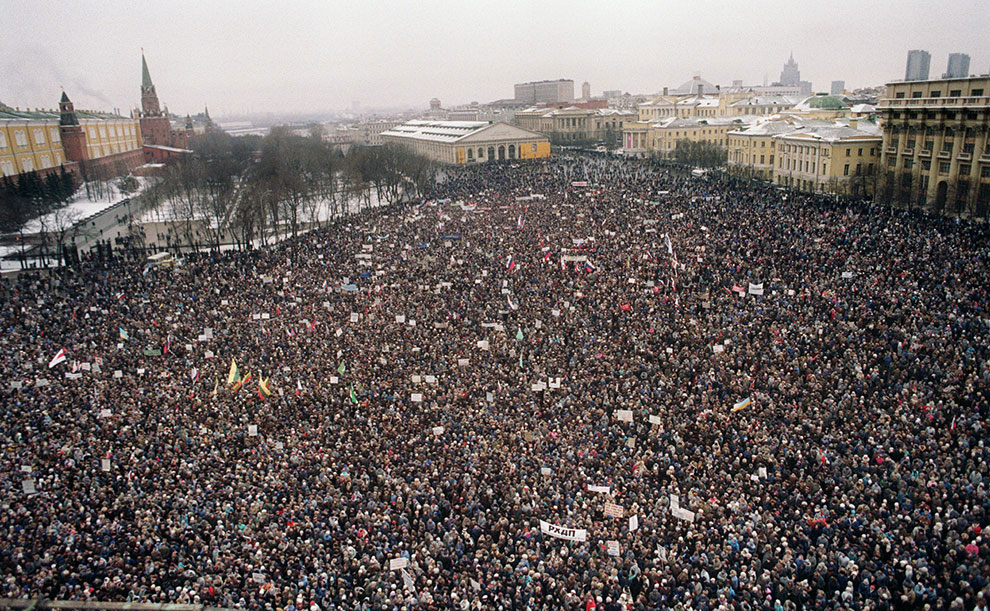 Начало распада СССР
Литва, Латвия, Эстония заявили о выходе из СССР

Съезд народных депутатов объявил о самороспуске

В декабре лидеры Украины, РФ и Белоруссии (Л. Кравчук, Б. Ельцин, С. Шушкевич) объявили о роспуске СССР Одновременно было объявлено о создании Содружества Независимых Государств (СНГ)
Распад СССР
25 декабря 1991 года М. С. Горбачёв подал в отставку с поста Президента СССР
26 декабря 1991 года Верховный Совет СССР заявил о роспуске Союза Советских Социалистических Республик
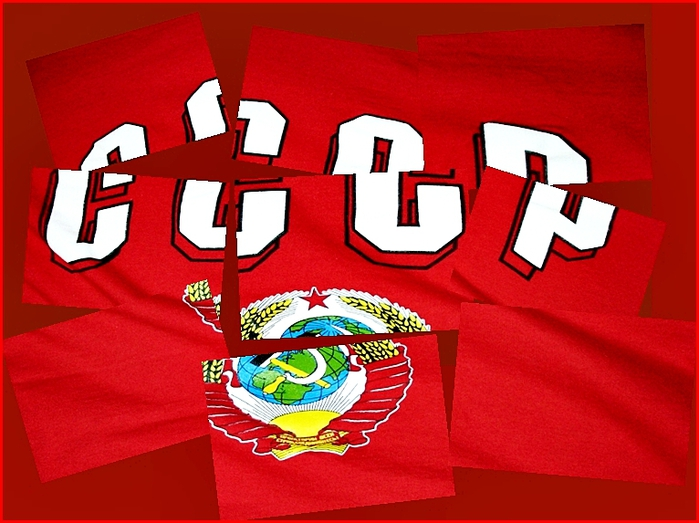